Map Activity Part 1
Between 200 and 250 Thousand Years ago Homo Sapiens emerge in Africa.
About 100,000 Years ago we see the first migrations of humans out of Africa.
About 70,000 Years ago we see the first appearance in Asia.
About 40 to 60 Thousand Years ago we see the first appearance of humans in Australia.
About 45 Thousand Years ago we see the first appearance of humans in Europe.
About 30 to 15 Thousand Years ago we see the first appearance of humans in North America.
About 12,500 Years ago humans have migrated to the bottom of South America.
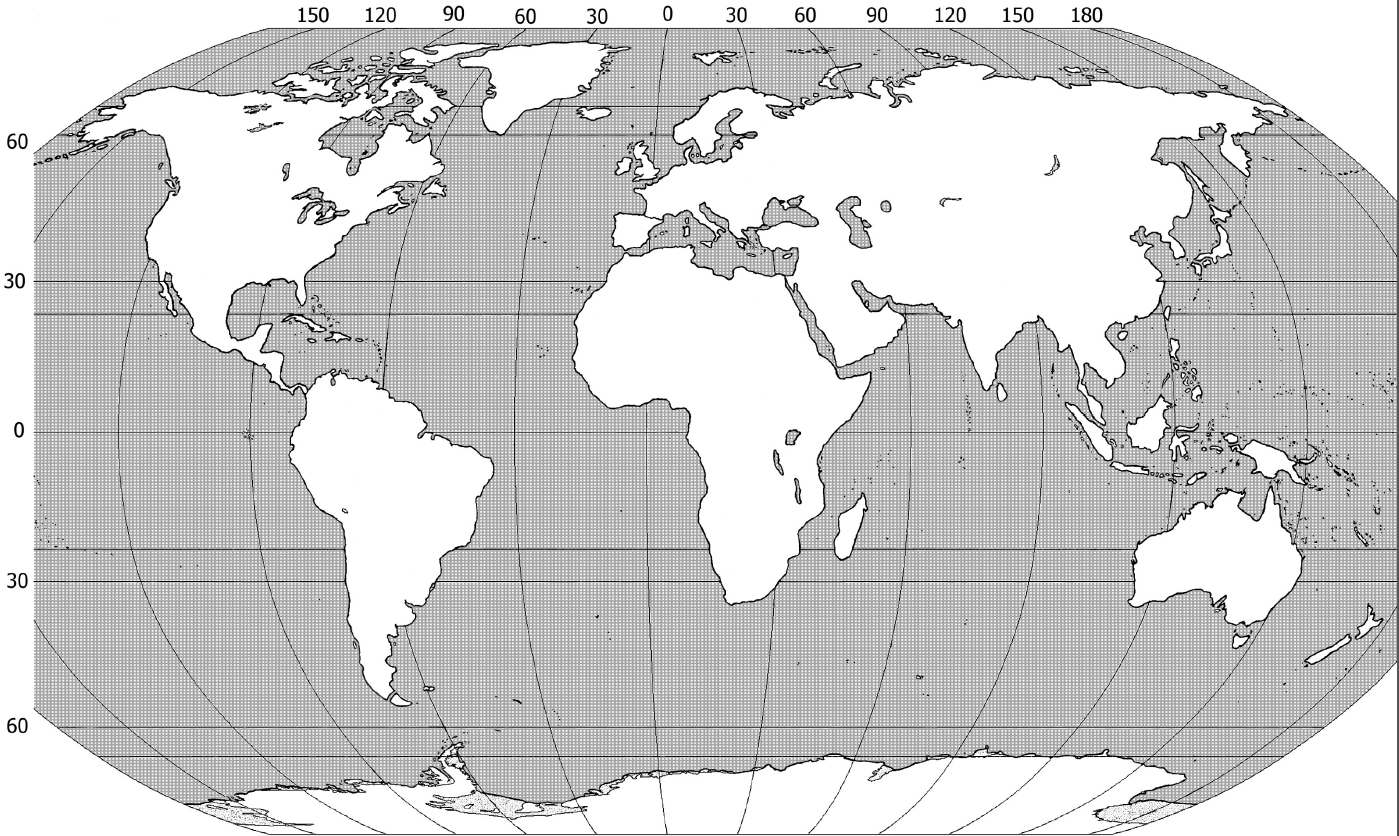 [Speaker Notes: This is the first map activity.  I have students complete their maps right along with me as I go through the points/animations.  Mention the “Land Bridge” Theory with animation #6 which has humans crossing the Bering Strait into Alaska.  At the end I also mention the alternative land bridge theory that humans migrated from Europe to N. America]
Map Activity Part 2
Mesopotamia
Egypt
The Indus Valley
China
Sub Saharan Africa
Mesoamerica
The Andes of South America
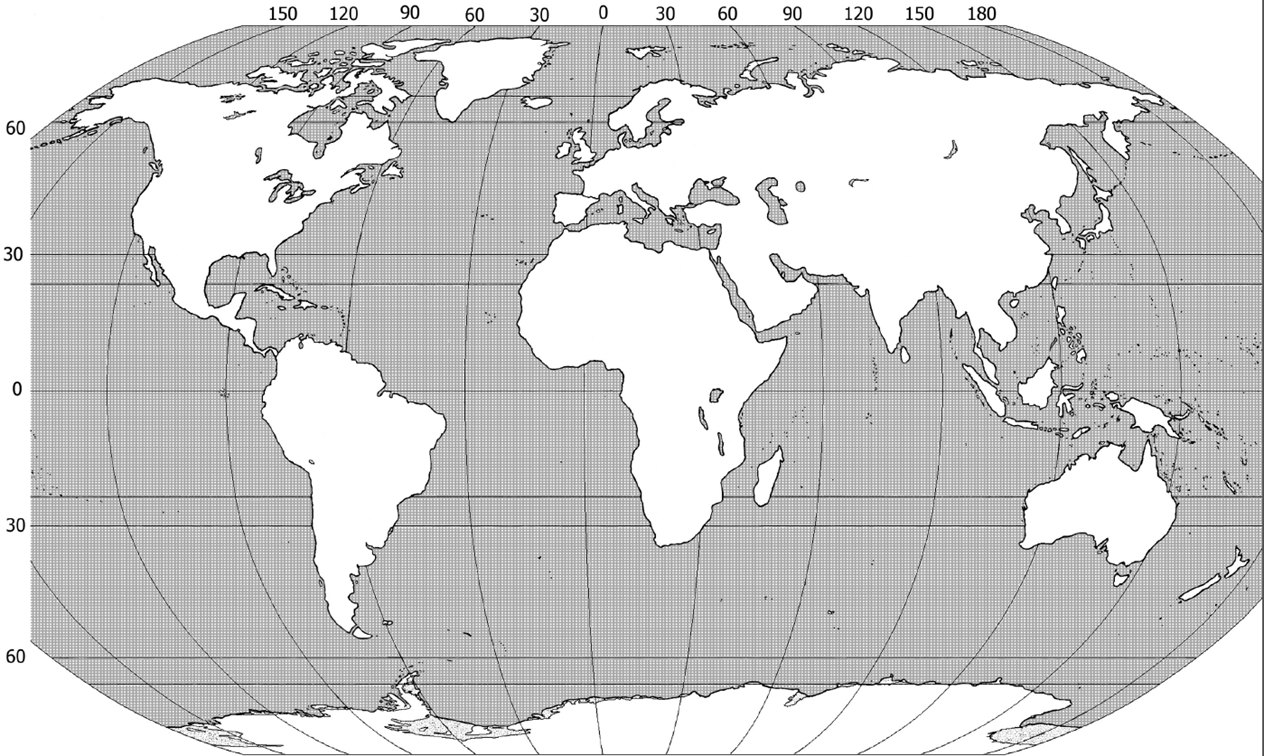 Map Activity 3
Mesopotamia (Sumer) Tigris and Euphrates River Valleys
Egypt in the Nile River Valley
The Indus River Valley (Harappa & Mohenjo-Daro)
China (Shang) Yellow River Valley
Mesoamerica (Olmec)
The Andes of South America (Chavin)
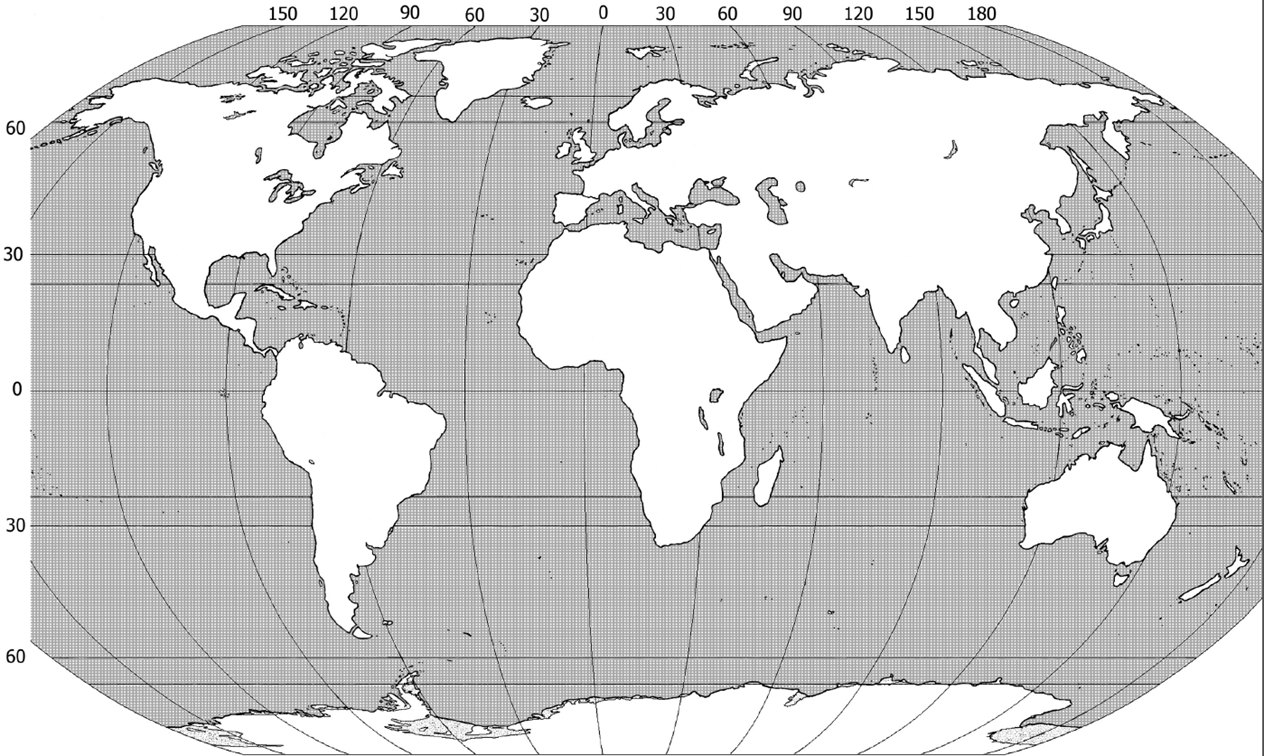 [Speaker Notes: I try to address any questions about what happens in Africa in a number of ways:
They come back into play in the next time period
Our knowledge is poor but emerging about ancient Africa
The Split between North and Sub Saharan Africa]
Map Activity 4
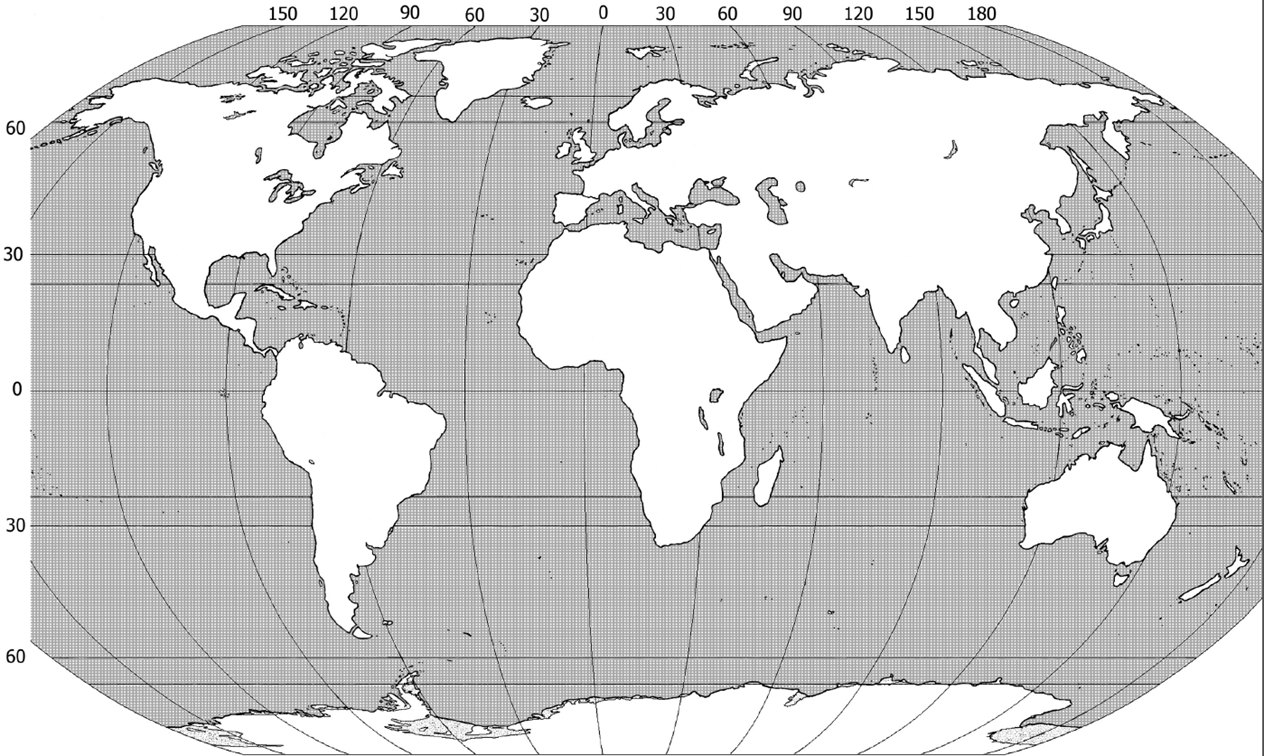 [Speaker Notes: I try to address any questions about what happens in Africa in a number of ways:
They come back into play in the next time period
Our knowledge is poor but emerging about ancient Africa
The Split between North and Sub Saharan Africa]
Persian Empires
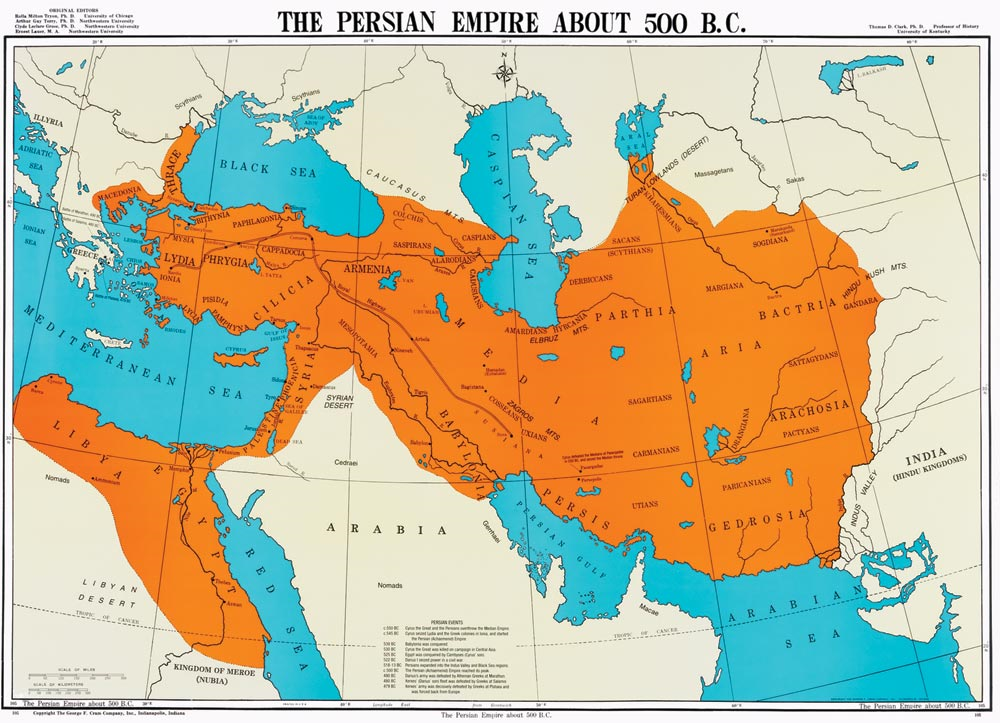 [Speaker Notes: Persian Empire]
Chinese Empires
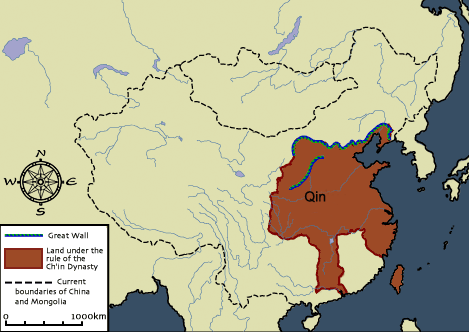 [Speaker Notes: Qin Empire]
Chinese Empires
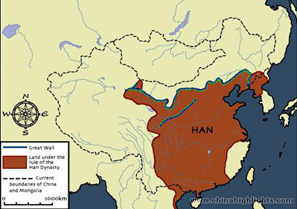 [Speaker Notes: Han Empire]
Indian Empires
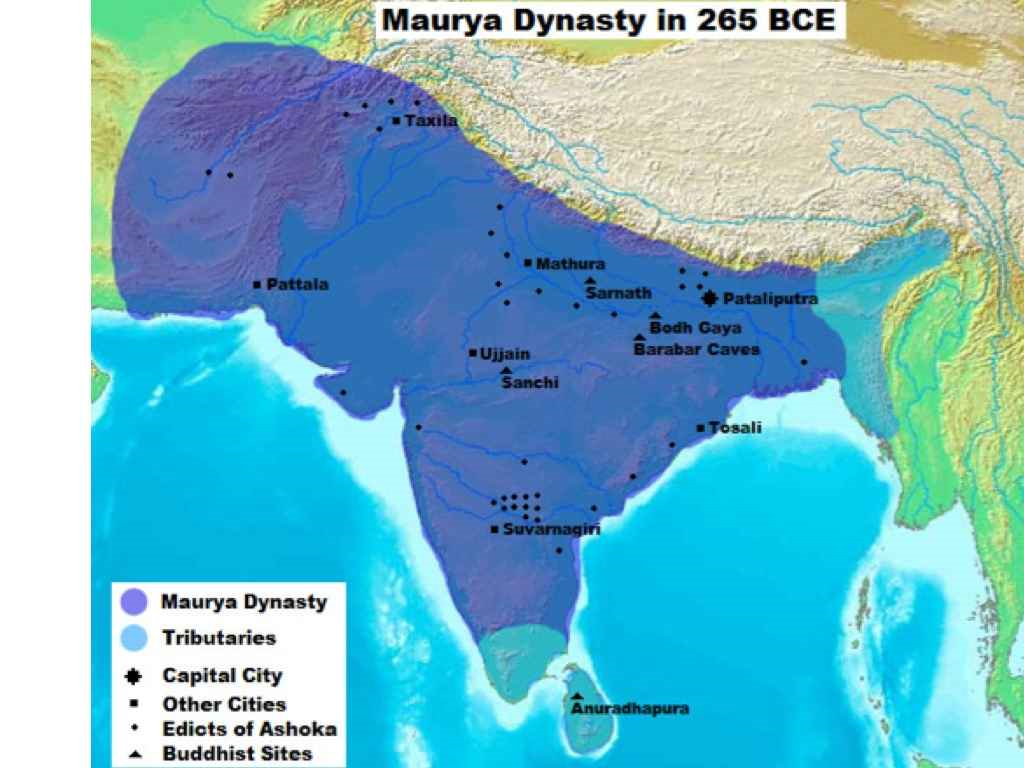 [Speaker Notes: Mauryan Empire]
Indian Empires
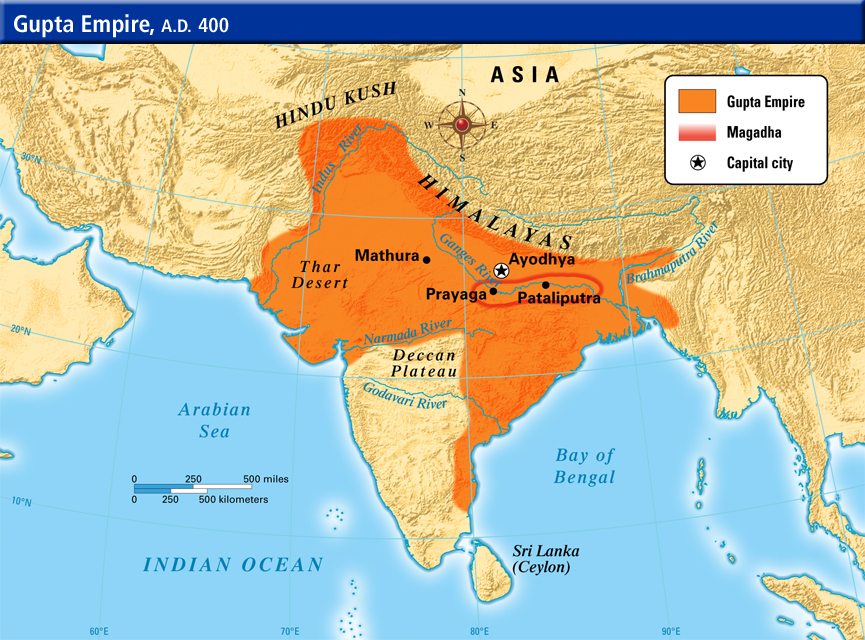 [Speaker Notes: Gupta Empire]
Mediterranean Empires
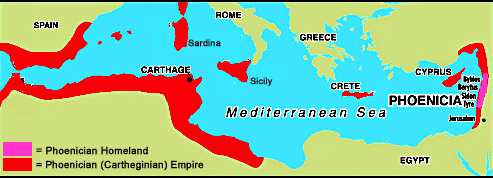 [Speaker Notes: Phoenicia]
Mediterranean Empires
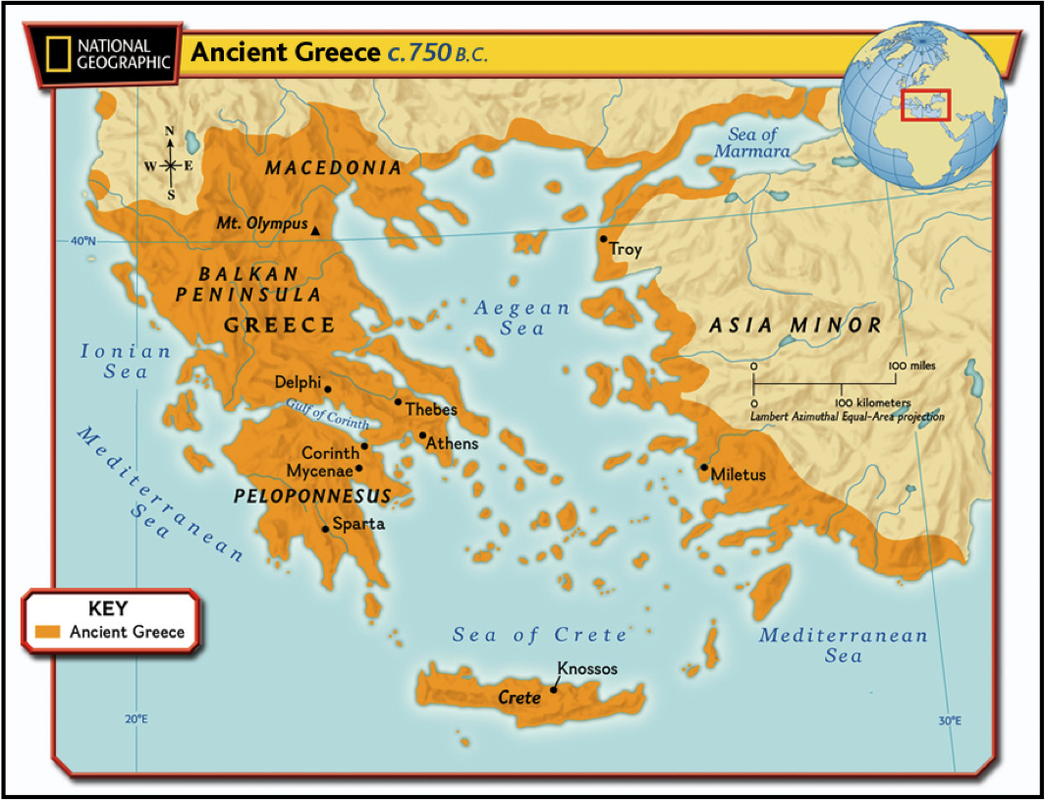 [Speaker Notes: Ancient Greek City States]
Mediterranean Empires
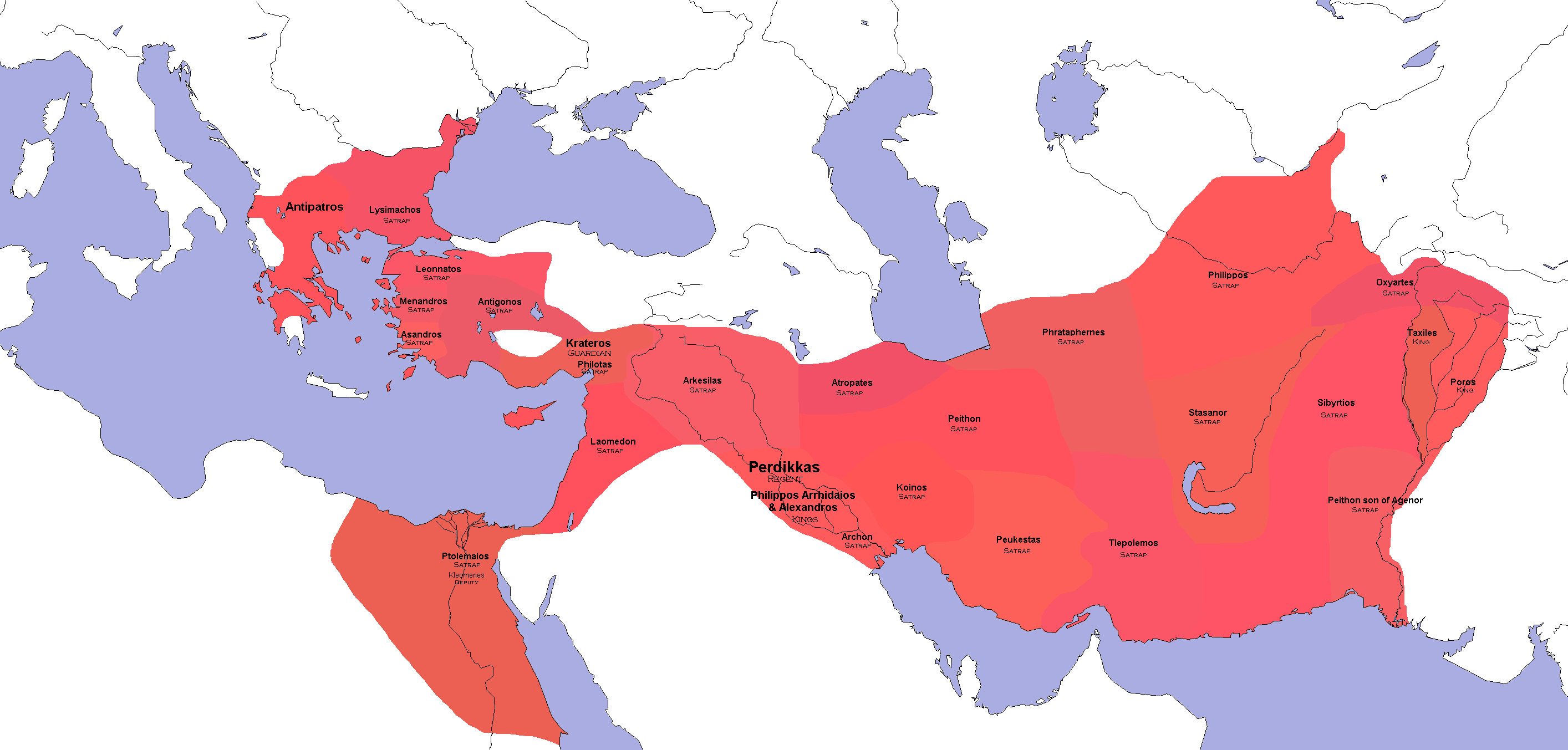 [Speaker Notes: Hellenistic Greece]
Mediterranean Empires
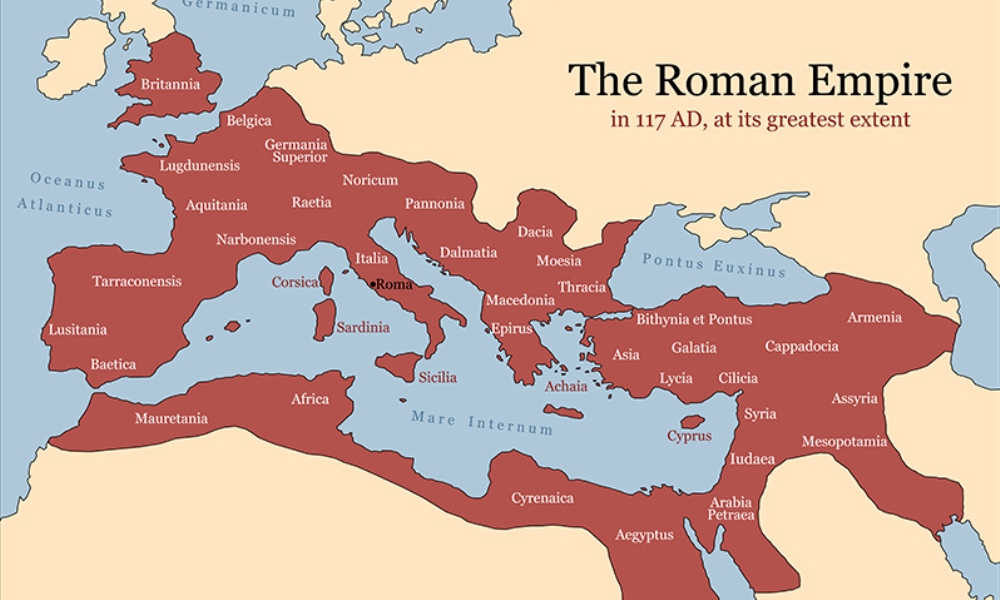 [Speaker Notes: Roman Empire]
Empires in the Americas
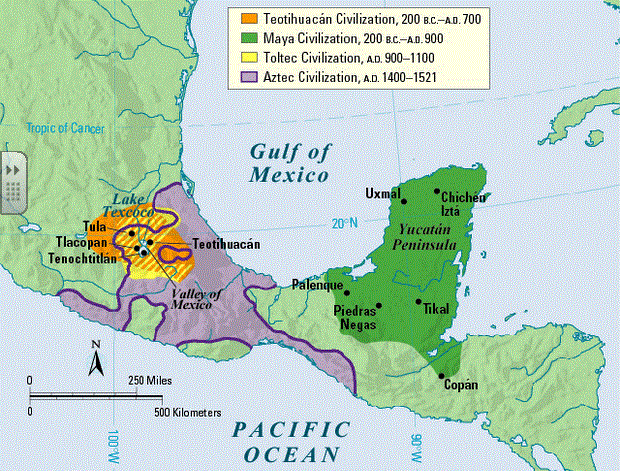 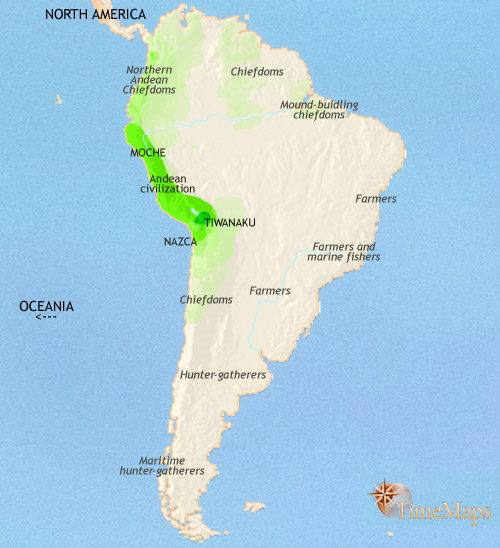 [Speaker Notes: Teotihuacan (Precursor to Aztec), Maya, and Moche (Precursor to Inca)]